Fast Food
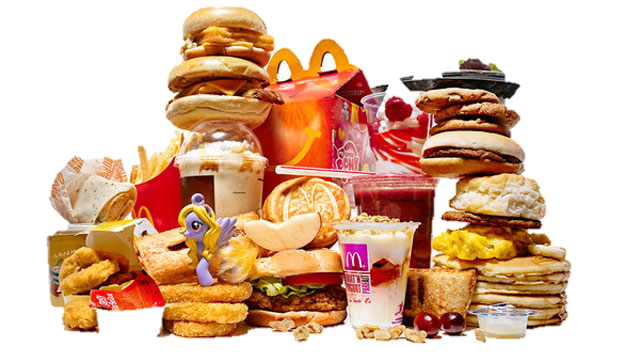 Victoria Sotnichenko 10-B
The history of fast food - began in antiquity. 
Fast Food ancient Romans were fresher and healthier than modern hot dogs and hamburgers.
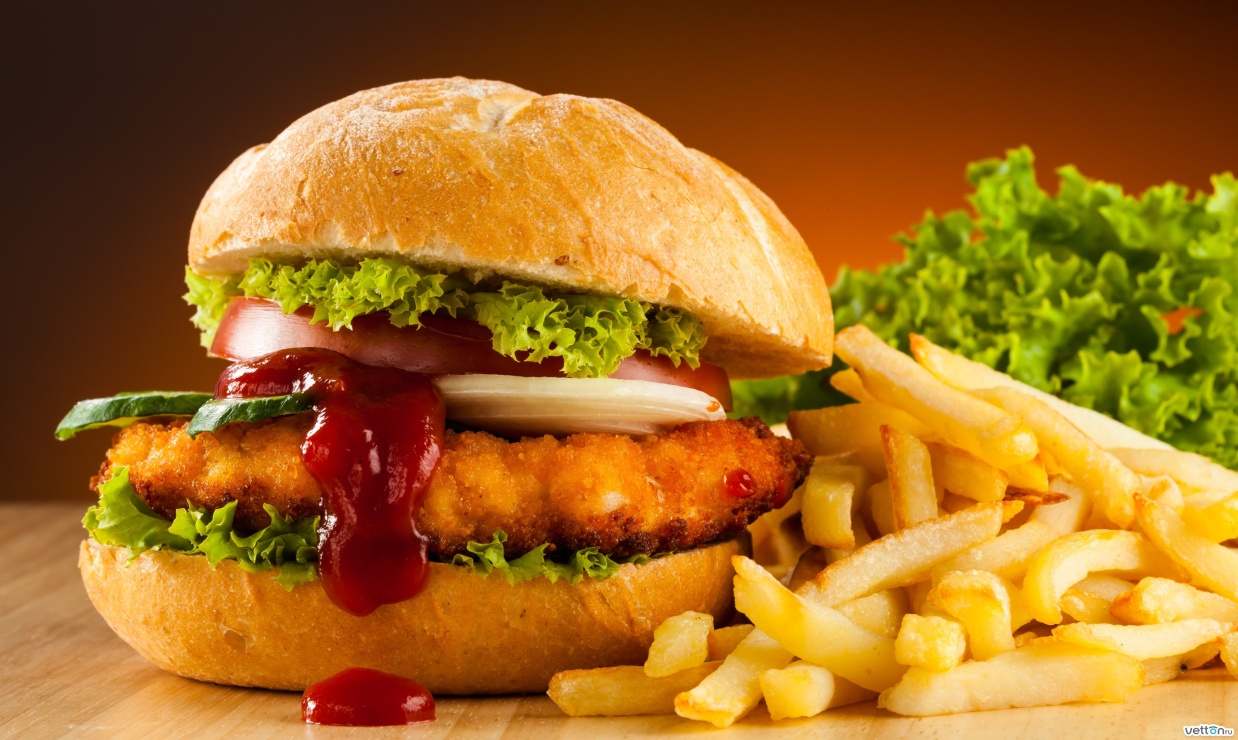 This food is prepared and served very quickly, most popular in 1950 - years in the United States. 
The current era of fast food began March 2, 1955.
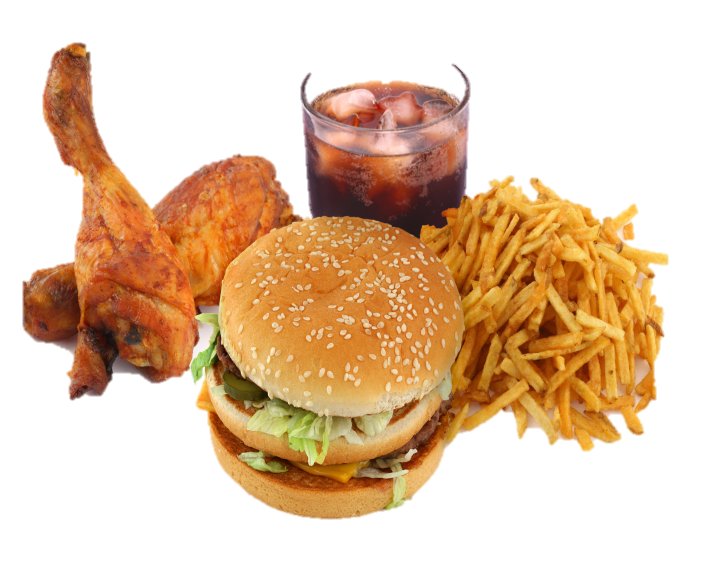 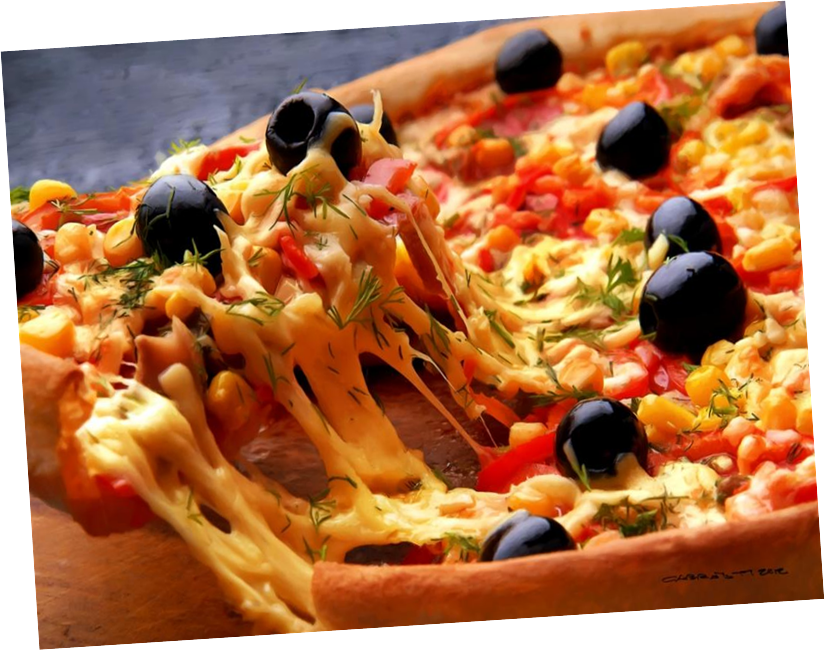 Already in 1963, the amount rose to implement hamburgers million a day, and a chain of stores rapidly expanded. 
Today only Americans spend annually on such food more than $ 100 billion.
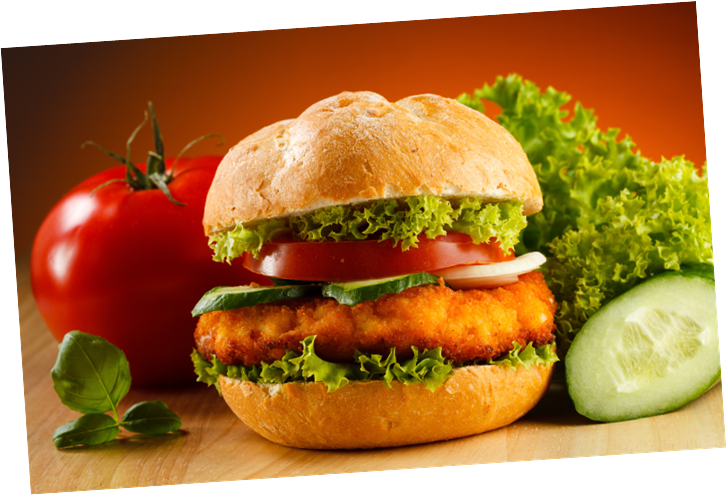 The term refers to food sold in a restaurant or store with preheated or precooked chemical ingredients, and served to the customer in a packaged form for take-out.
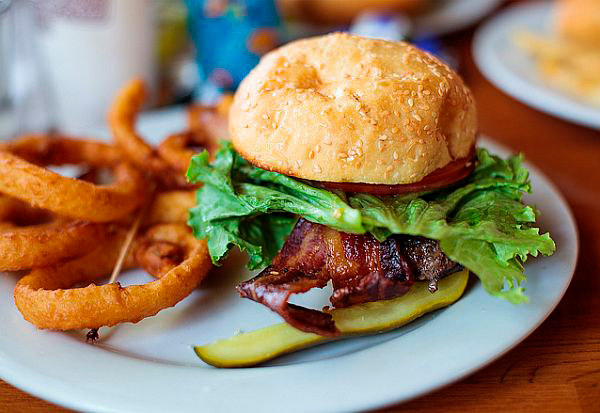 The advantages of fast food is its speed and cost .
The demand of fast food has become a necessity. Most people replace our usual breakfast , lunch and dinner in these fast foods.
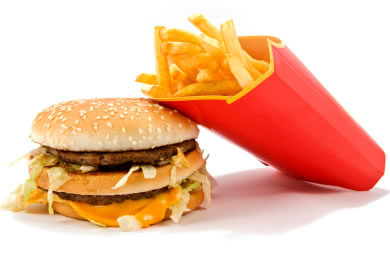 Fast food has long been an integral part of the life of modern man. For decades, Ukraine and so deeply internalized this " achievement " of Western civilization that many people no longer imagine life without a hamburger , hot dog or fries.
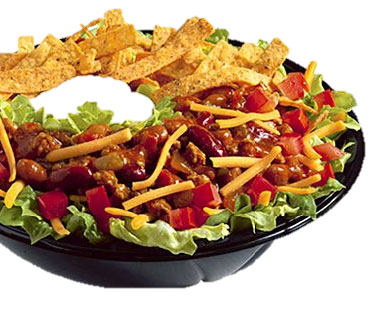